Antoine
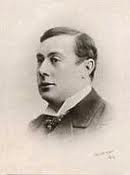 Antoine Fille Elisa
Antoine La Vieille Renommee
Antoine Υφαντές
Antoine Υφαντές
Antoine Αγριόπαπια
Antoine La Terre (ταινία 1921)
Antoine La terre
Δούκας του Σαξ Μαινίγκεν
Μαινίγκεν Σκηνή Πλήθους
Μαινίγκεν Σκηνή πλήθους
Μαινίγκεν Ιούλιος Καίραρ
Στανισλάφσκι
Νεμίροβιτς-Ντάντσενκο
Στανισλάσκφι
Οι ιδρυτές του Θεάτρου Τέχνης της Μόσχας
Στανισλάφσκι Λοκαντιέρα του Γκολντόνι (1898)
Στανισλάφσκι Αγάπη και ίντριγκα (1889)
Στανισλάφσκι Το χωριό Στεπαντσίκοβο
Στανισλάφσκι και Όλγα ΚνίπερΈνας μήνας στην εξοχή 1909(Οστρόφσκι)
Στανισλάφσκι σε έργο του Οστρόφσκι
Γκόρκι Στο βυθό
Γκόρκι Στο βυθό
Ένας μήνας στην εξοχή
Η επαρχιώτισα Τουργκένιεφ
Γκριμπογιέντοφ Συμφορά απ’το πολύ μυαλό
Γκόρκι Στο βυθό
Τσέχωφ Ο Γλάρος
Τσέχωφ Ο Γλάρος
Τσέχωφ Ο γλάρος
Τσέχωφ Ο γλάρος
Τσέχωφ Ο Γλάρος (σε ανάγνωση)
Στανισλάφκσι Θείος Βάνιας (Γιάτρος Άστρωφ)
Τσέχωφ Ο θείος Βάνιας
Τσέχωφ Ο Βυσινόκηπος (ο θίασος)